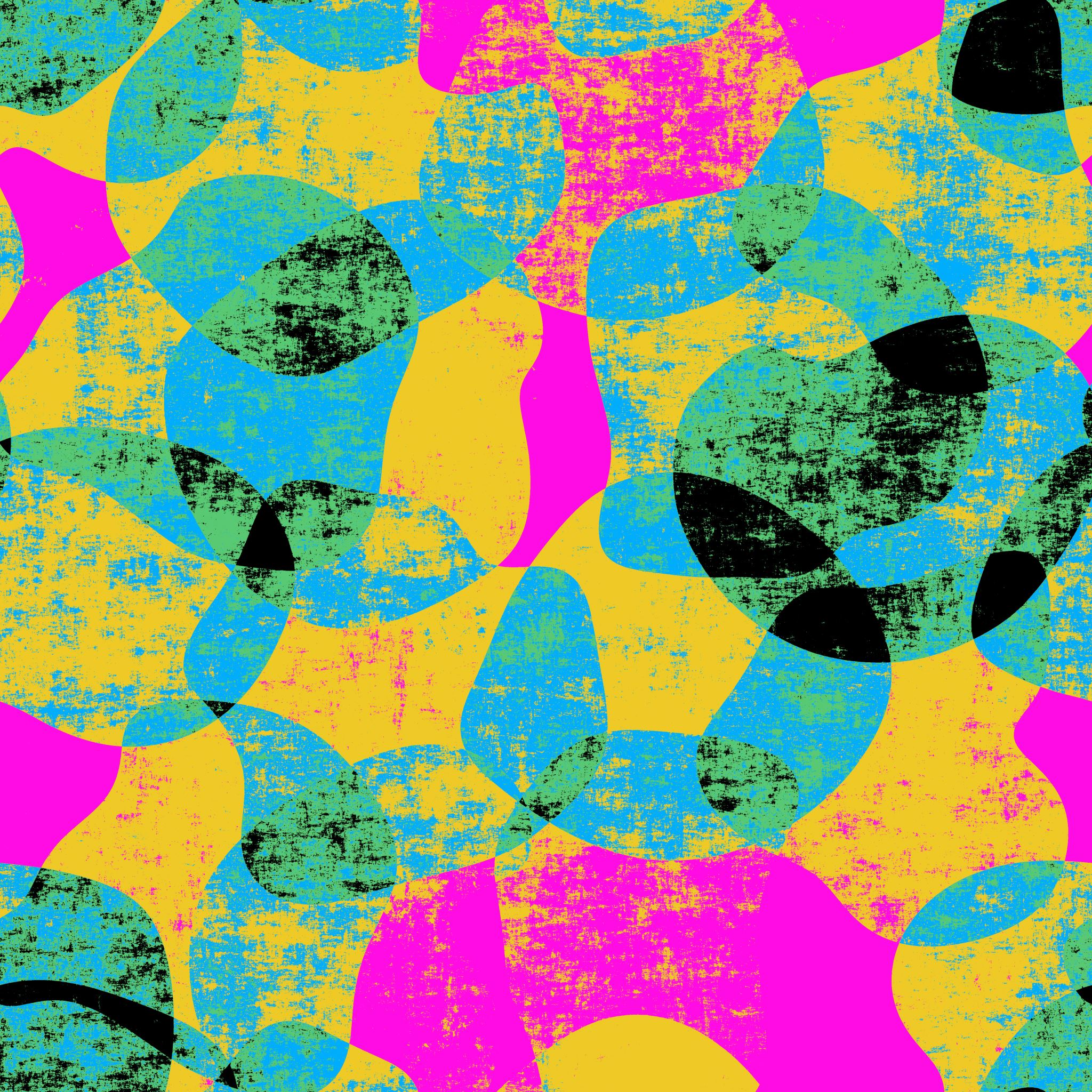 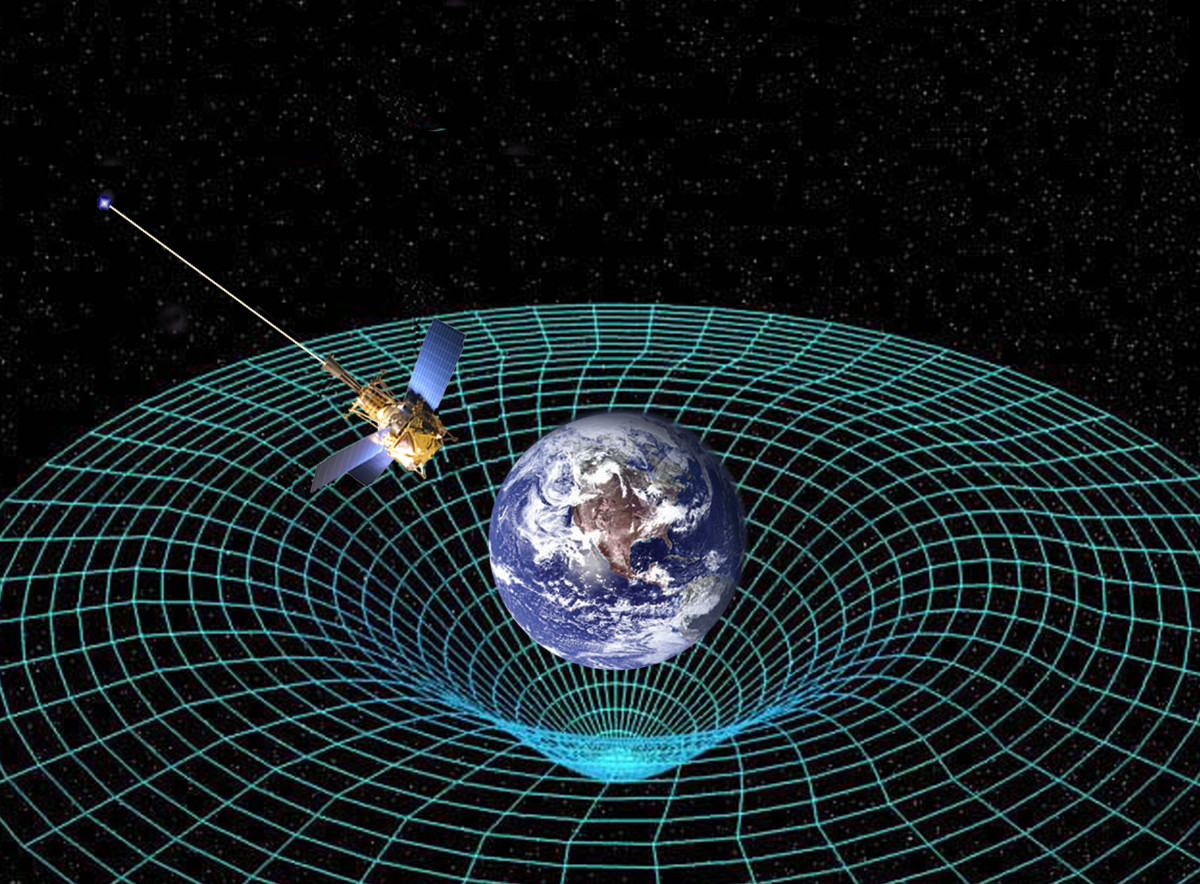 Gravitational Forces
Cornell Notes
This Photo by Unknown Author is licensed under CC BY-SA
Picture Vocabulary
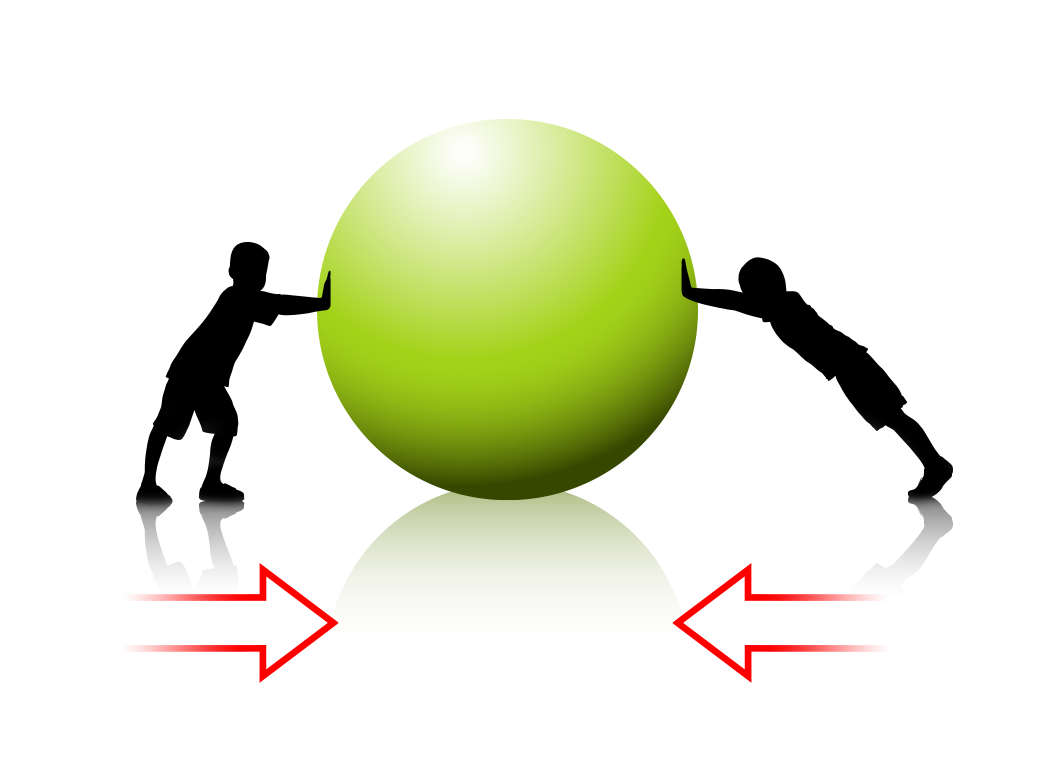 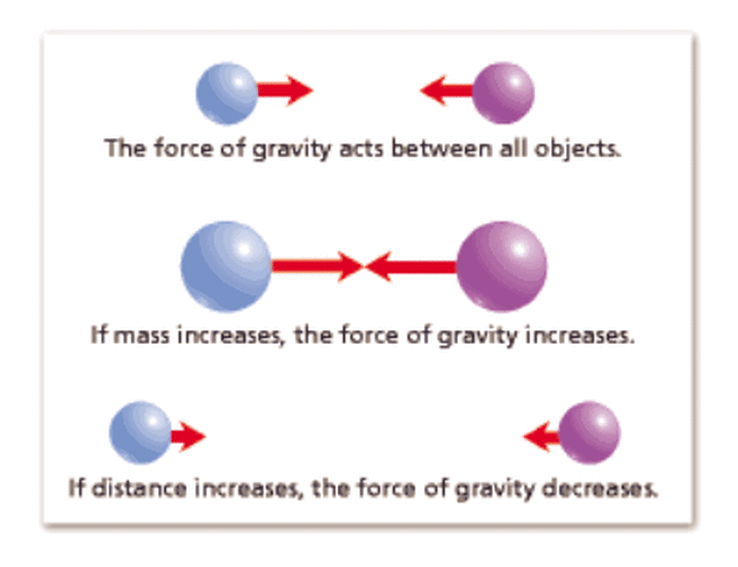 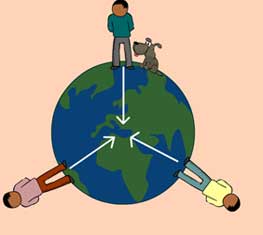 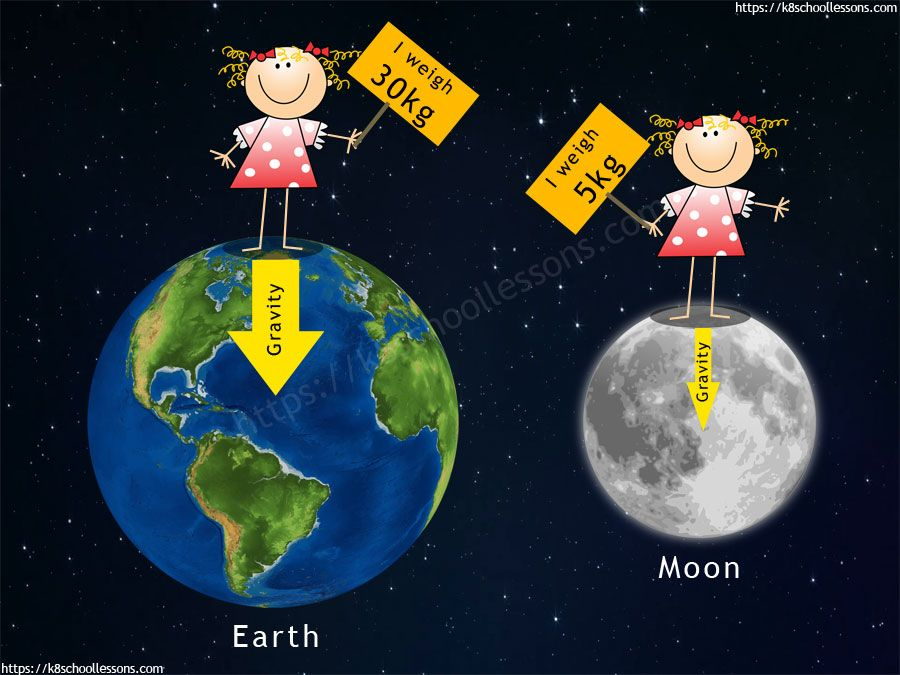 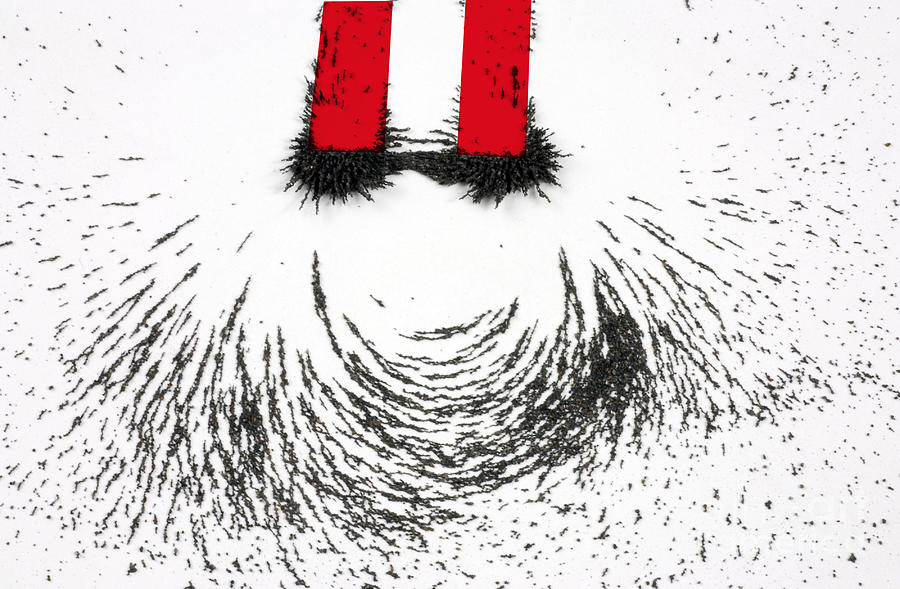 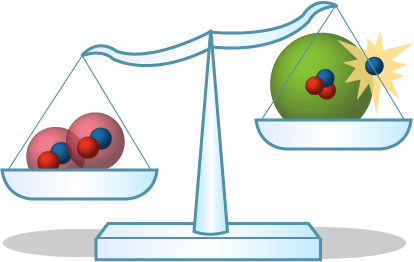 Mass vs. Weight
Gravity
Conclusions
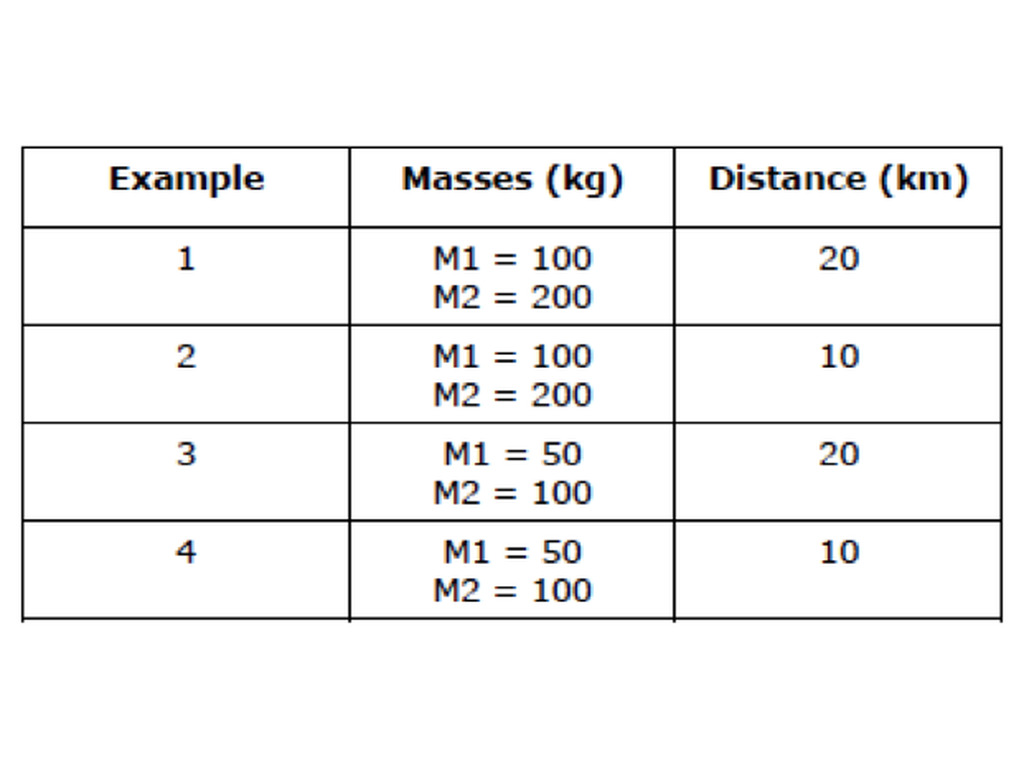